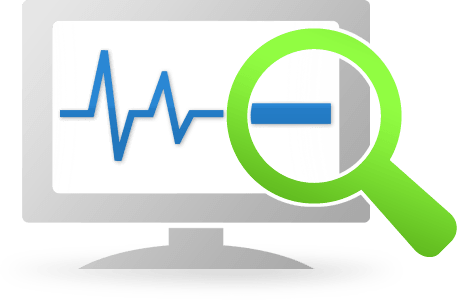 Применение Ripe Atlas на сетях национального оператора.Построение своей системы мониторинга по мотивам «Атласа»
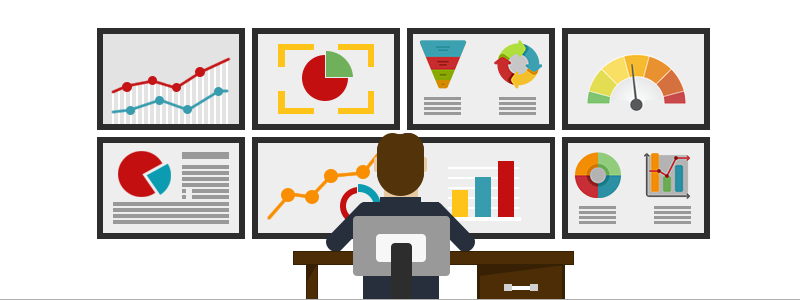 Никитин А.Е.
Директор ЕЦУС
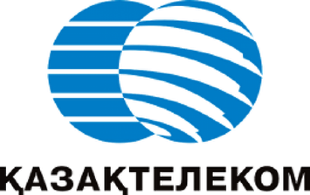 Персонализированная система мониторинга RIPE Atlas АО ”Казахтелеком”.
Территориальное распределение измерительных пробов и якорей.
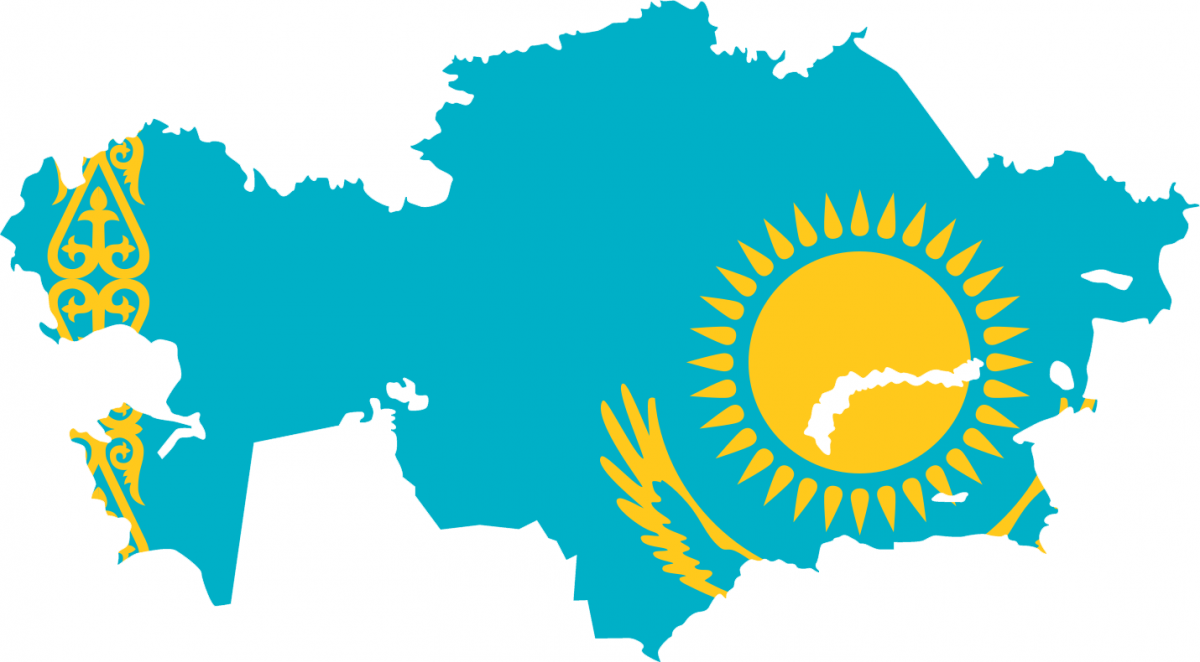 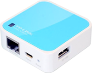 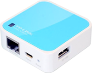 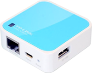 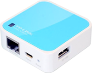 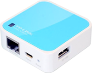 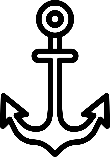 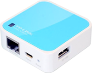 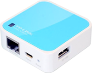 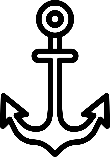 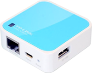 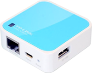 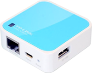 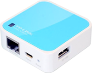 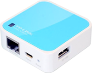 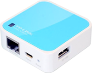 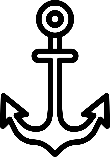 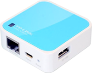 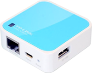 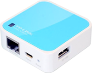 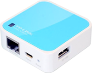 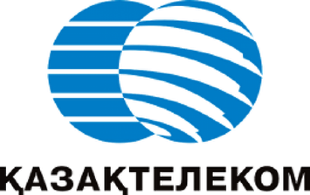 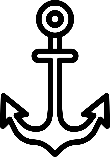 Anchor RIPE Atlas
Probe
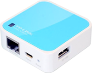 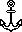 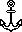 [Speaker Notes: Персонализированная система мониторинга АО ”Казахтелеком”  на основе данных RIPE Atlas на сегодняшний день представлена 3 якорями и 17 измерительными зондами, расположенными во всех областных центрах Казахстана.

	RIPE NCC - обширный центр координации, измерений и мониторинга параметров глобальной сети. Одним из его передовых сервисов является система мониторинга RIPE Atlas, представляющая собой совокупность множества активных измерительных проб, разнесенных по всему миру и измеряющих подключение и доступность интернет ресурсов, тем самым, предоставляя беспрецедентную картину текущего состояния Интернет в реальном режиме времени. RIPE NCC, используя результаты измерений пробов и основываясь на агрегированных данных, предоставляет информацию в виде карт и графиков.
 
	В RIPE Atlas могут быть заданы следующие измерения:
 
	- Ping;	- Traceroute;		- HTTP;
	- DNS;	- NTP;		- SSL.]
Визуальное представление системы мониторинга RIPE Atlas.
Внутренние интернет ресурсы.
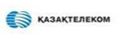 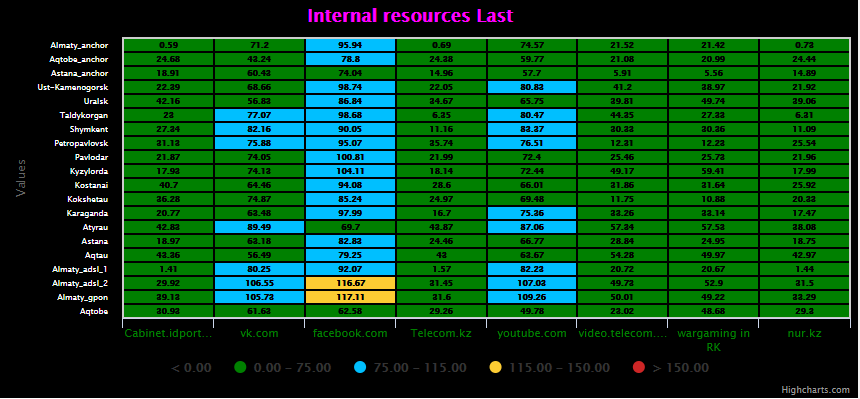 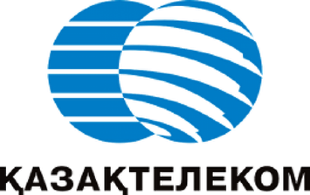 Визуальное представление системы мониторинга RIPE Atlas.
Внешние интернет ресурсы.
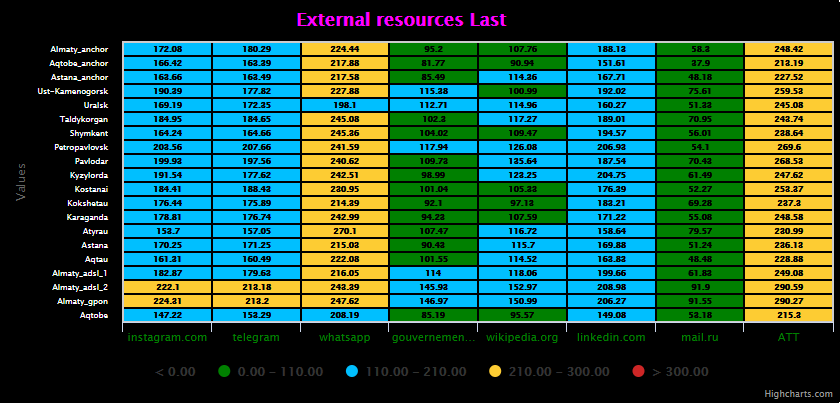 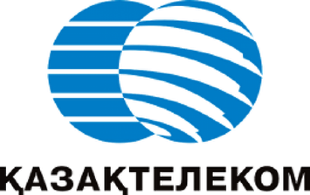 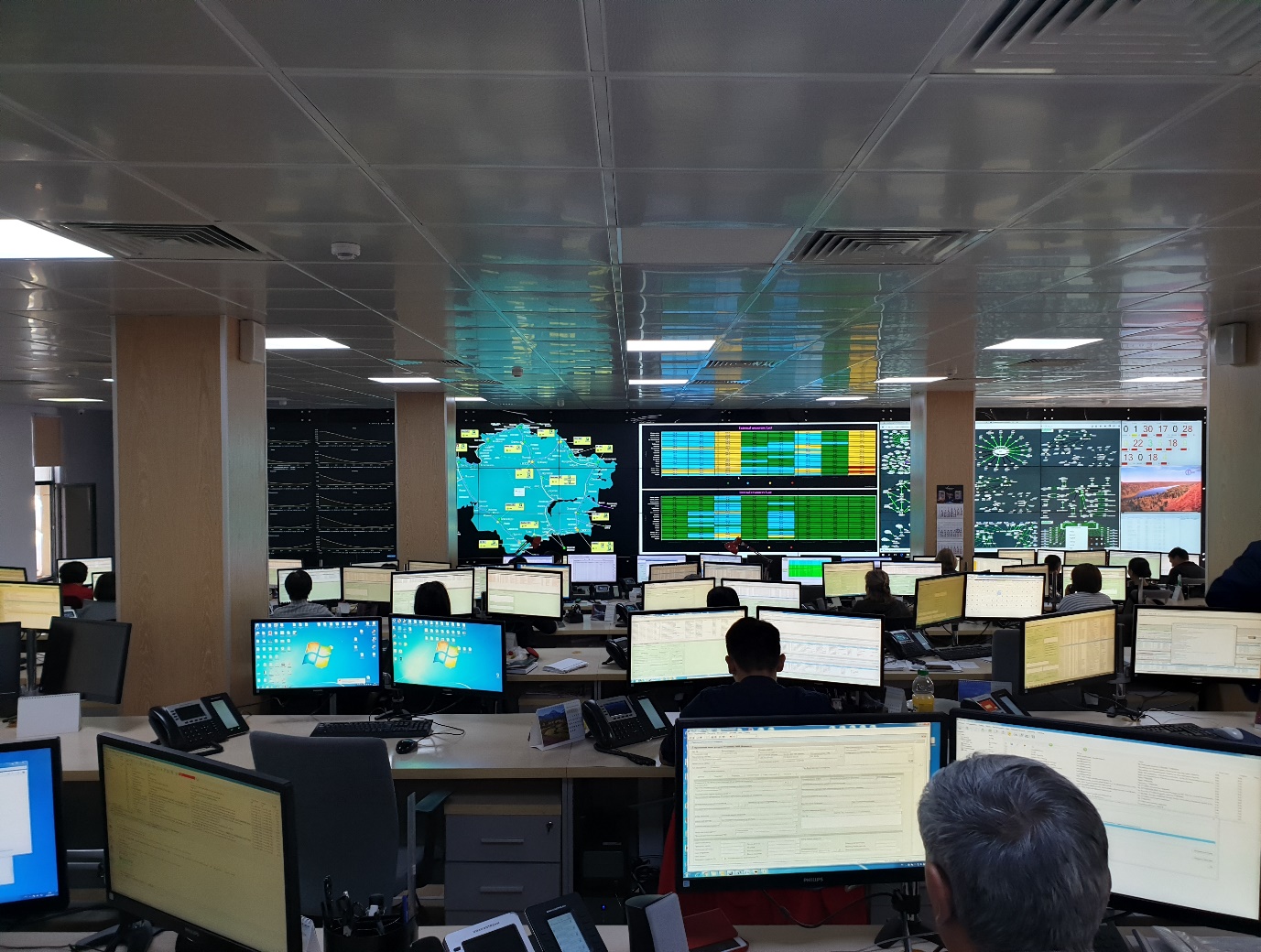 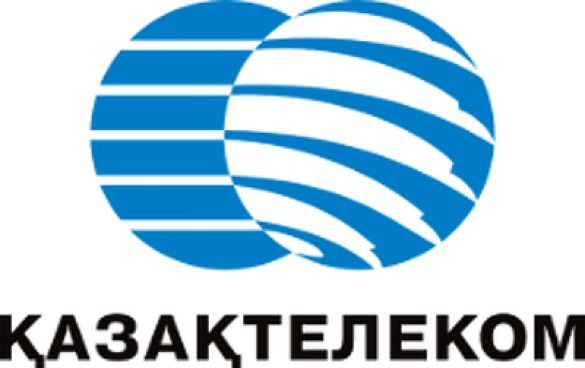 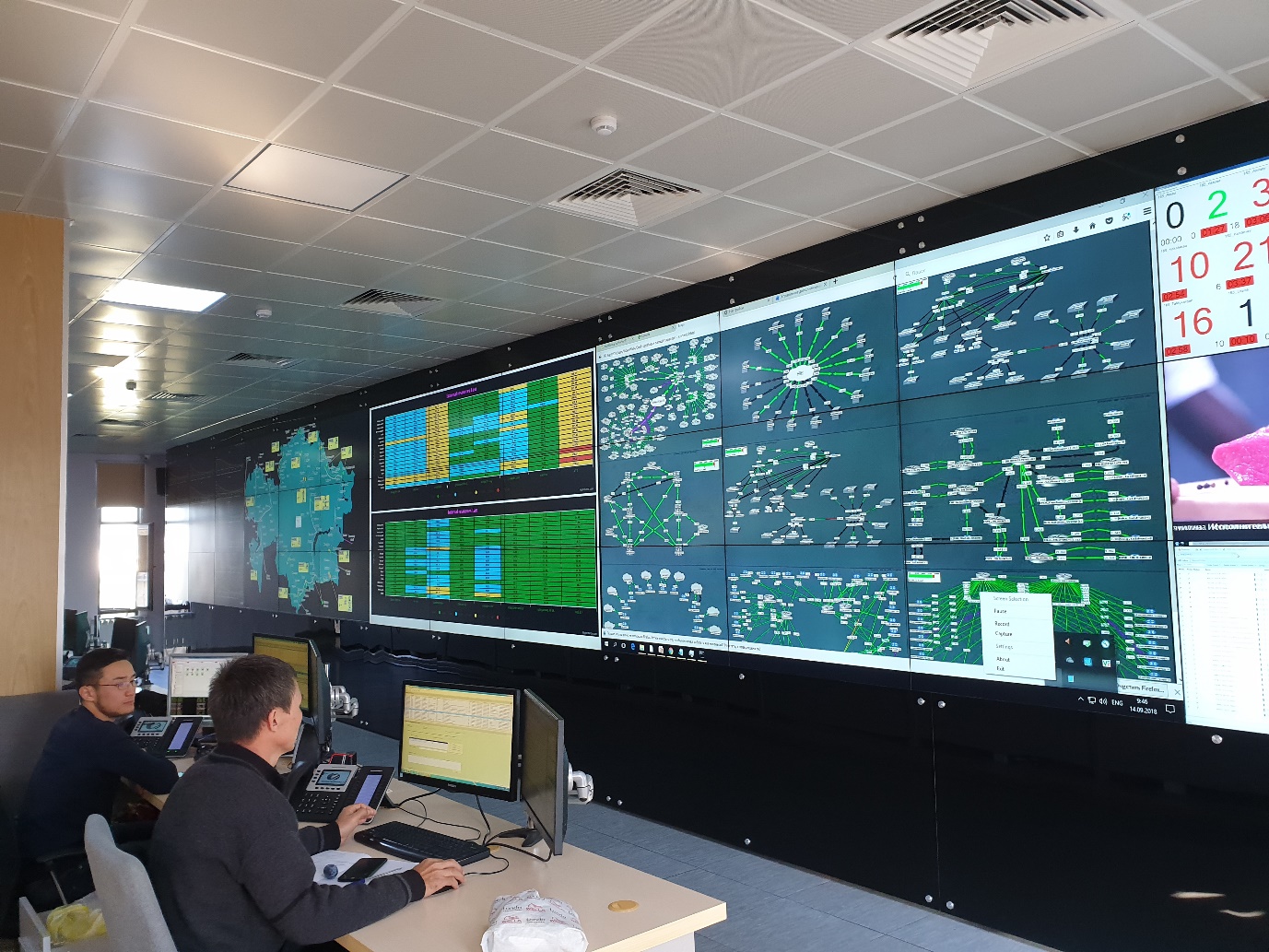 Единый
Центр
Управления
Сетями
Графическая информация на портале, аналитика.
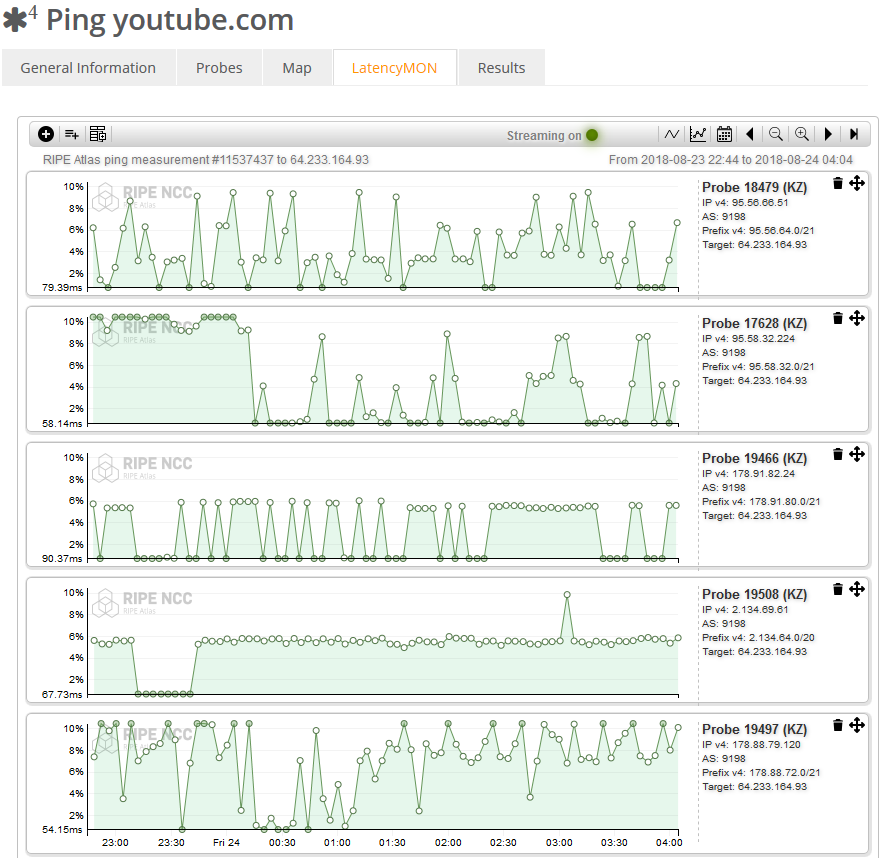 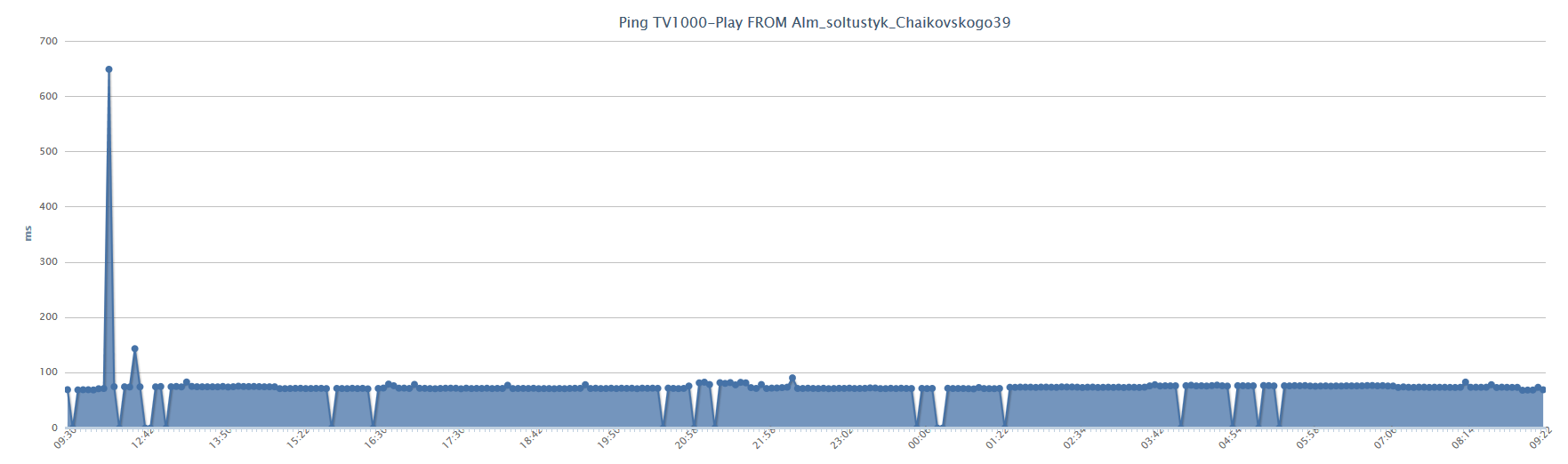 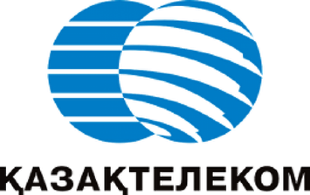 Настройки аккаунта
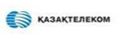 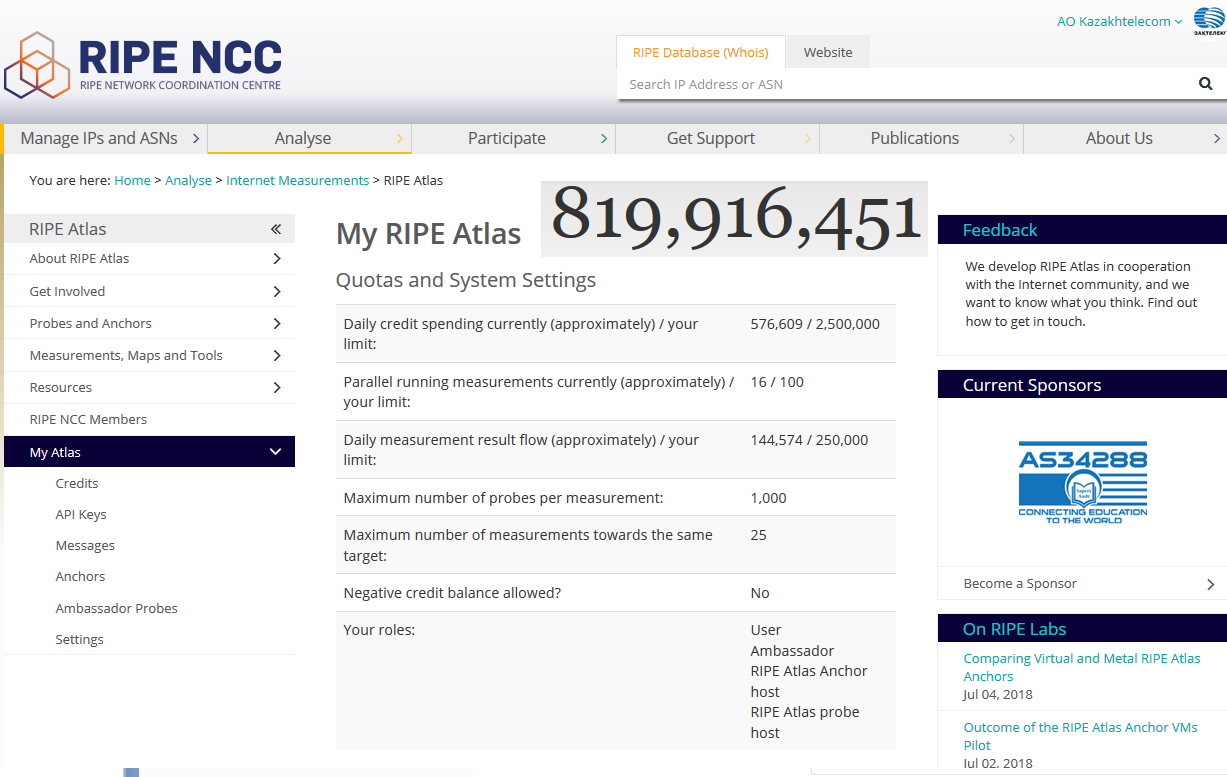 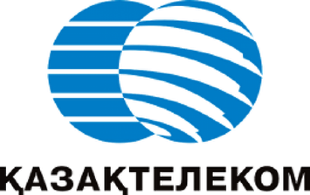 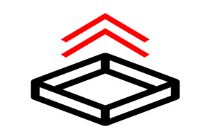 Собственная система мониторинга
Эффективный контроль за счет количества
Источников и измерений
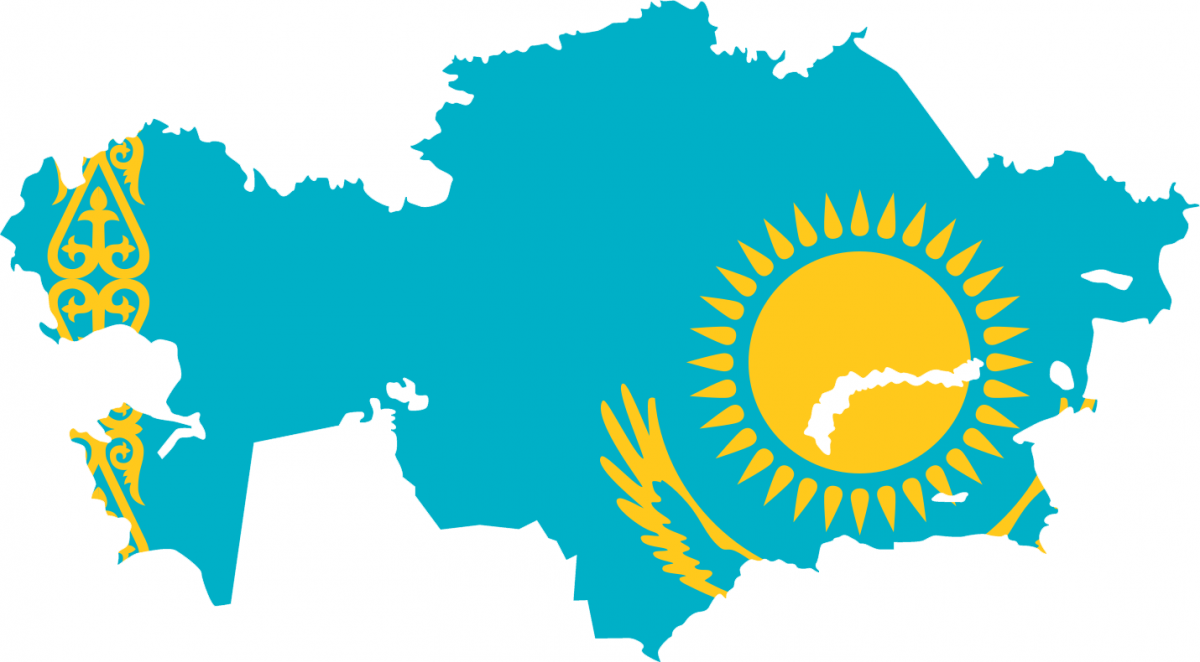 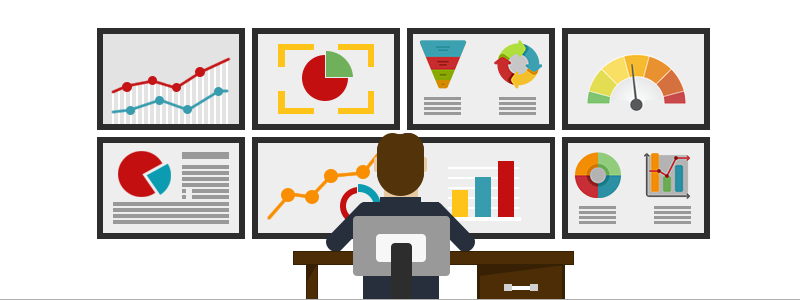 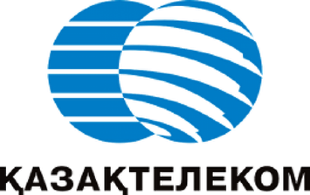 Аппаратная  платформа
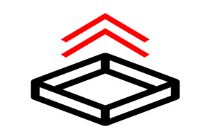 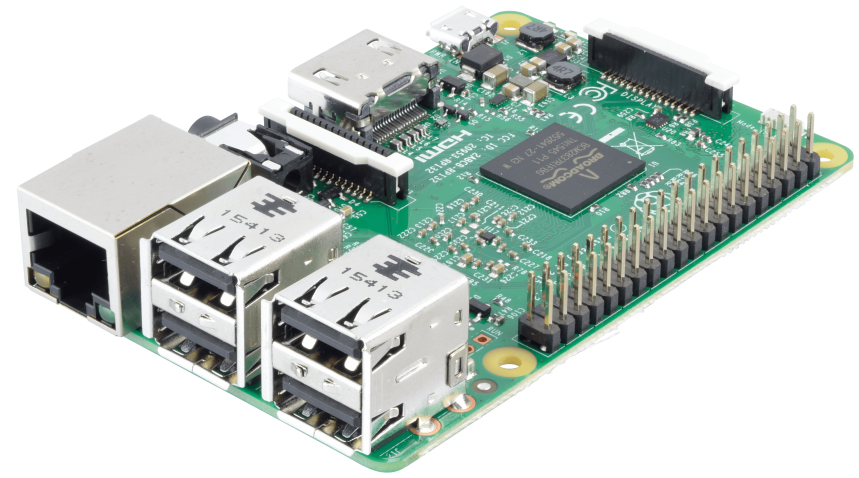 Raspberry PI:

OS на базе Linux
Измерения любой сложности
Подключение дополнительных внешних 
датчиков (температура, движение, влажность и т.д.)
Простота подключения
Относительно низкая стоимость
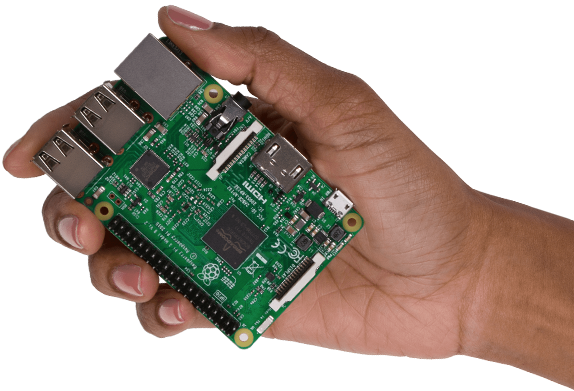 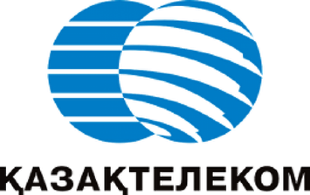 Качество END2END. 
Максимально близко к клиенту.
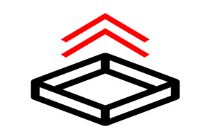 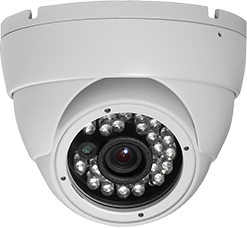 Охват 300 городов и поселков
Видеонаблюдение
в подъездах
Сеть GPON
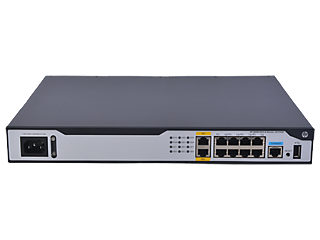 Централизованная система управления
Сеть ETTH
Измерения  на первом этапе:
HTTP
PING
DOWNLOAD
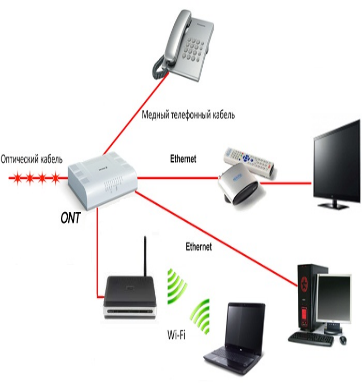 Клиент
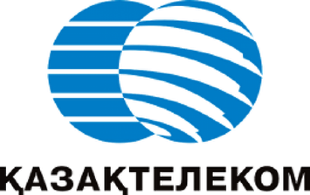 Получаемые измерения
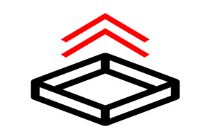 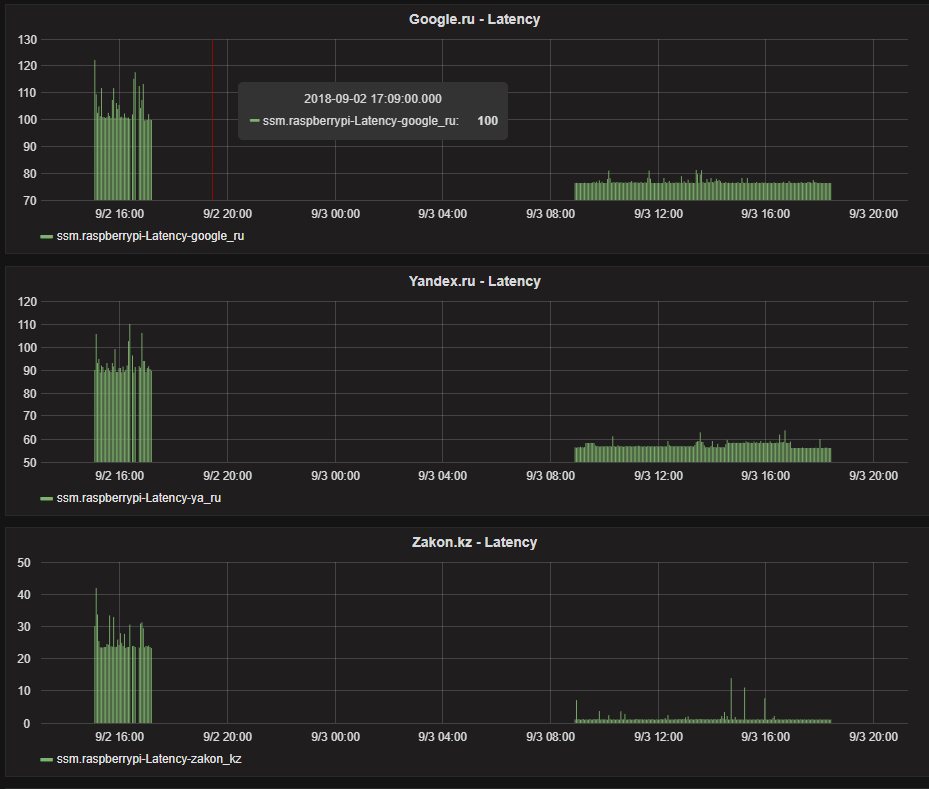 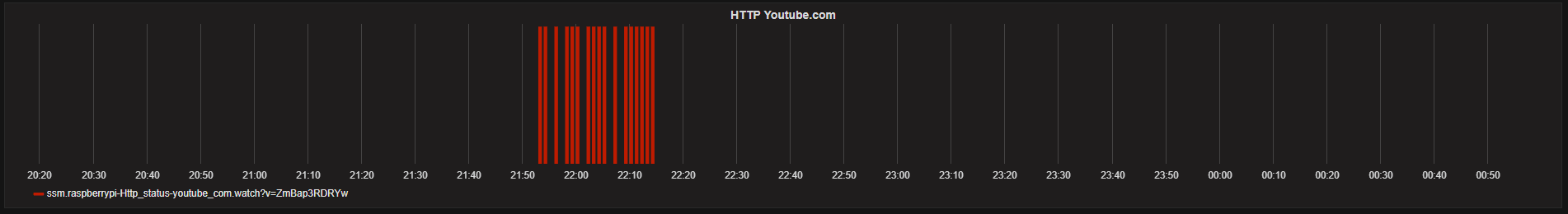 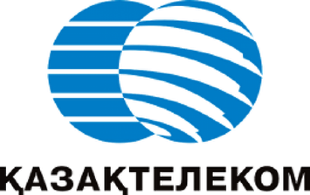 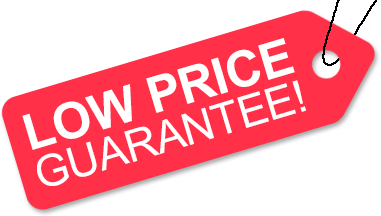 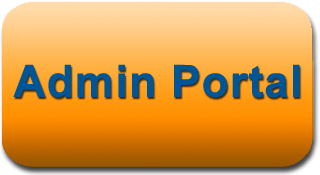 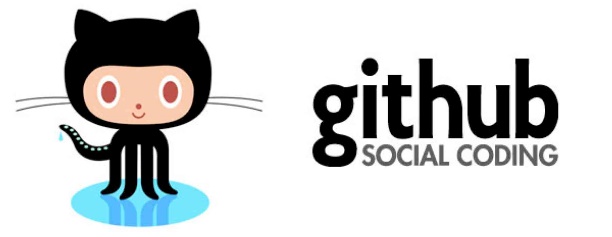 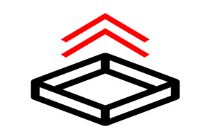 Администрирование
Настройка пробов
Настройка измерений
Обновление ПО
Защита от «авторства»
Открытый кодВерсионность
Использование открытого ПО
Охват 300 городов и поселков на порядок дешевле любых коммерческих систем
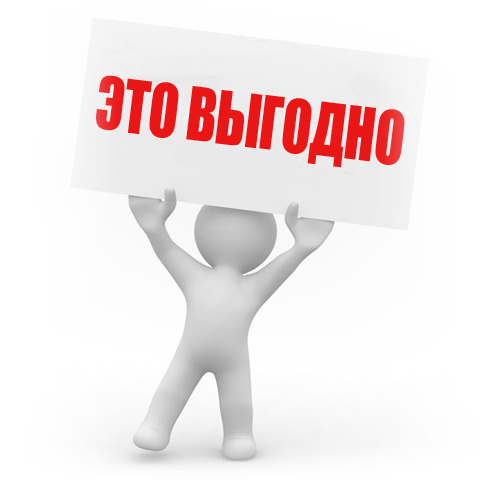 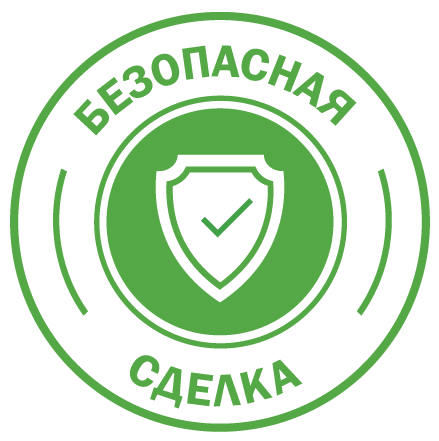 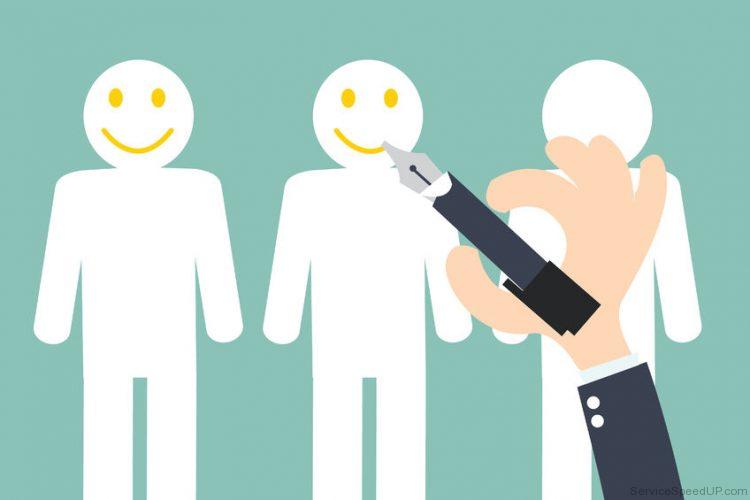 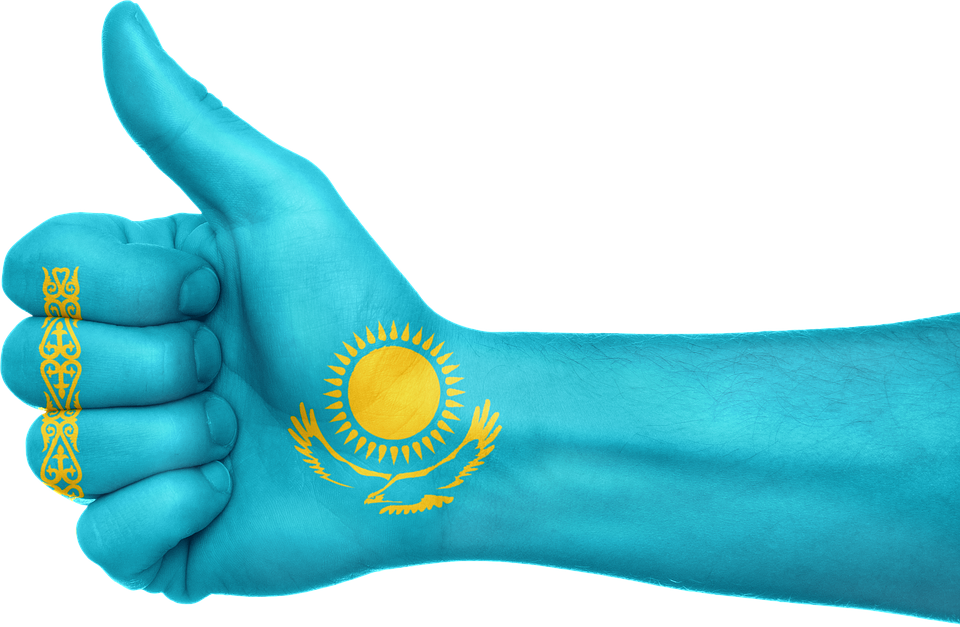 Масштабируемость
Гибкость
Не ограниченное количество измерений
Централизованная системы управления
Открытый исходный код
Низкая стоимость
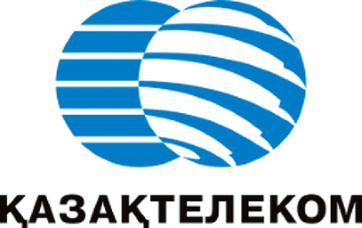 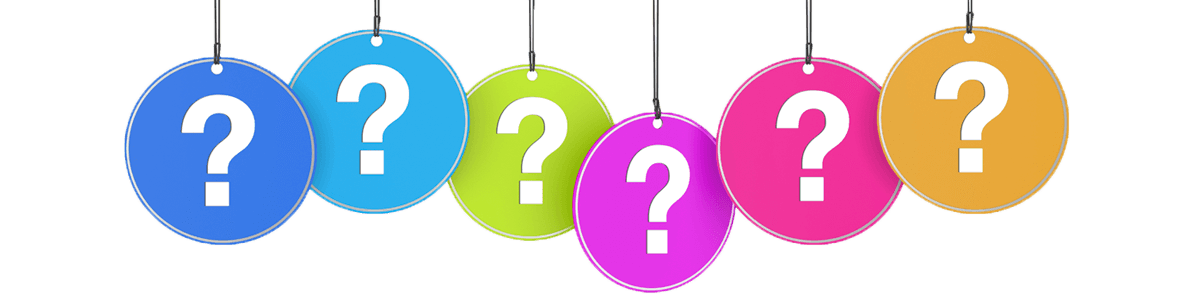 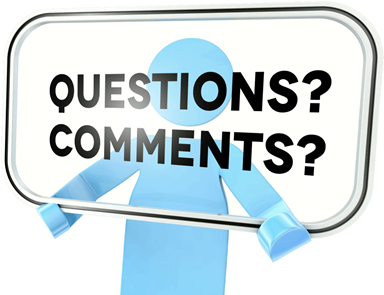 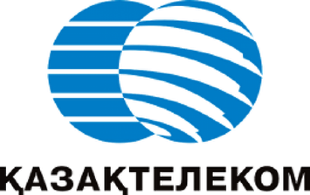